CMSC201 Computer Science I for MajorsLecture 10 – Functions
Last Class We Covered
Using for loops
Syntax
Using it to iterate over a list
Using it for “counting” the number of actions
The range() function
Syntax
Three forms: one, two, or three numbers
2
Any Questions from Last Time?
3
Today’s Objectives
To learn why you would want to divide your code into smaller, more specific pieces (functions!)
To be able to define new functions in Python
To understand the details of function calls and parameter passing in Python
To use functions to reduce code duplication and increase program modularity
4
Review: Looping and range()
5
Review of range() Function
for i in range(5):
    print(i)

0
1
2
3
4
What is the output of this code?
Range generates a list of numbers up to (but not including) the number
6
Review of range() Function
for i in range(-3, -13, -3):
    print(i)

-3
-6
-9
-12
What is the output of this code?
With three inputs, we can change the step to a negative to let us count down
7
Differences Between the Loops
Though they are both loops, for loops and while loops behave very differently

What does the loop do?
for loop:
Iterate over a list
while loop:
Evaluate a conditional
Even when we use range()
What?!
Remember, range() creates a list of numbers!
8
Differences Between the Loops
What is the syntax of the loop?
for loop:
 for listVariable in listName:
Must contain list name and a list variable
while loop:
 while CONDITIONAL (== True):
Must use a conditional that contains a variable that changes as the loop is run
9
Differences Between the Loops
How is the loop variable updated?
for loop:
The loop itself updates the loop variable
First time through, it is element at index 0; second time through, element at index 1; etc.
while loop:
Programmer must update the loop variable
Updating is not done automatically by Python
10
Infinite Loops
An infinite loop is a loop that will run forever

Can we have an infinite loop using for?
No!  The for loop goes through a set number of steps (iterating or counting) and will always end
Can we have an infinite loop using while?
Yes!  The while loop’s loop variable is controlled by us, and we can make mistakes
11
Control Structures (Review)
A program can proceed:
In sequence
Selectively (branching): make a choice
Repetitively (iteratively): looping
By calling a function
focus of today’s lecture
12
Introduction to Functions
13
Functions We’ve Seen
We’ve actually seen (and used) two different types of functions already!

Built-in Python functions
For example: print(),  input(), casting, etc.
Our program’s code is contained completely inside the main() function
A function that we created ourselves
14
Parts of a Function
The output:
bash-4.1$ python test.py
5
<class 'int'>
bash-4.1$
use “def” to create a function
def main():
    a = 5
    print(a)
    print(type(a))
main()
function body
calls “print” function
calls “type” function
calls “main”
15
Why Use Functions?
Functions reduce code duplication and make programs more easy to understand and maintain
Having identical (or similar) code in more than one place has various downsides:
Don’t want to write the same code twice (or more)
The code must be maintained in multiple places
Code is harder to understand with big blocks of repeated code everywhere
16
What are Functions?
A function is like a subprogram
A small program inside of a program
The basic idea:
We write a sequence of statements
And give that sequence a name
We can then execute this sequence at any time by referring to the sequence’s name
17
When to Use Functions?
It’s not an exact science, and there’s no hard rules on when to use functions

If you have a block of code that performs a specific task, that might make a good function
def debugList( theList ):
    for i in range( len(theList) ):
        print("At index", i, "list is", 
              theList[i])
18
When to Use Functions?
Functions are used when you have a block of code that you want to be able to:
Write only once and be able to use again
Example: getting input from the user
Call multiple times at different places
Example: printing out a menu of choices
Differ a little bit when you call it each time
Example: printing out a greeting to different people
19
Function Vocabulary
Function definition:
The part of the program that creates a function
For example: “def main():” and the lines of code that are indented inside of def main():

Function call (or function invocation):
When the function is used in a program
For example: “main()” or “print("Hello")”
20
Function Example
21
Note: Toy Examples
The example we’re going to look at today is something called a toy example

It is purposefully simplistic (and kind of pointless) so you can focus on:
The concept being taught
Not how the code itself works
Sadly, it has nothing to do with actual toys
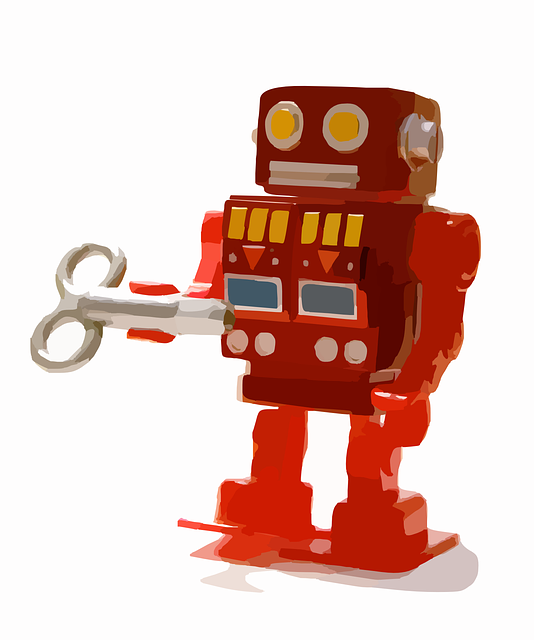 22
Image from pixabay.com
[Speaker Notes: https://pixabay.com/en/robot-toy-robot-toy-red-key-295165/]
“Happy Birthday” Program
Happy Birthday lyrics…
def main():    print("Happy birthday to you!")    print("Happy birthday to you!")    print("Happy birthday, dear Maya...")    print("Happy birthday to you!")

Gives us this…
bash-4.1$ python birthday.pyHappy birthday to you!Happy birthday to you!Happy birthday, dear Maya...Happy birthday to you!
23
Simplifying with Functions
Most of this code is repeated (duplicate code)
print("Happy birthday to you!")

We can define a function to print out that line
def happy():
    print("Happy birthday to you!")

Let’s update our program to use this function
24
Updated “Happy Birthday” Program
The updated program:
def happy():    print("Happy birthday to you!")

def main():    happy()    happy()    print("Happy birthday, dear Maya...")    happy()
main()
25
More Simplifying
This clutters up our main function, though
We could write a separate function that sings “Happy Birthday” to Maya, and call it in main()

def singMaya():
       happy()
       happy()
       print("Happy birthday, dear Maya...")
       happy()
26
New Updated Program
The new updated program:
def happy():
    print("Happy birthday to you!")
def singMaya():
    happy()
    happy()
    print("Happy birthday, dear Maya...")
    happy()
def main():
    singMaya() # sing Happy Birthday to Maya
main()
27
Updated Program Output
bash-4.1$ python birthday.py
Happy birthday to you!
Happy birthday to you!
Happy birthday, dear Maya...
Happy birthday to you!
bash-4.1$
Notice that despite all the changes we made to the code, the output is still exactly the same as before
28
Someone Else’s Birthday
Creating this function saved us a lot of typing!

What if it’s Luke’s birthday?
We could write a new singLuke() function!

def singLuke():    happy()    happy()    print("Happy birthday, dear Luke...")    happy()
29
“Happy Birthday” Functions
def happy():
    print("Happy birthday to you!")
def singMaya():
    happy()
    happy()
    print("Happy birthday, dear Maya...")
    happy()
def singLuke():
    happy()
    happy()
    print("Happy birthday, dear Luke...")
    happy()
def main():
    singMaya() # sing Happy Birthday to Maya
    print()    # empty line between the two
    singLuke() # sing Happy Birthday to Luke
main()
30
Updated Program Output
bash-4.1$ python birthday2.py
Happy birthday to you!
Happy birthday to you!
Happy birthday, dear Maya...
Happy birthday to you!

Happy birthday to you!
Happy birthday to you!
Happy birthday, dear Luke...
Happy birthday to you!
bash-4.1$
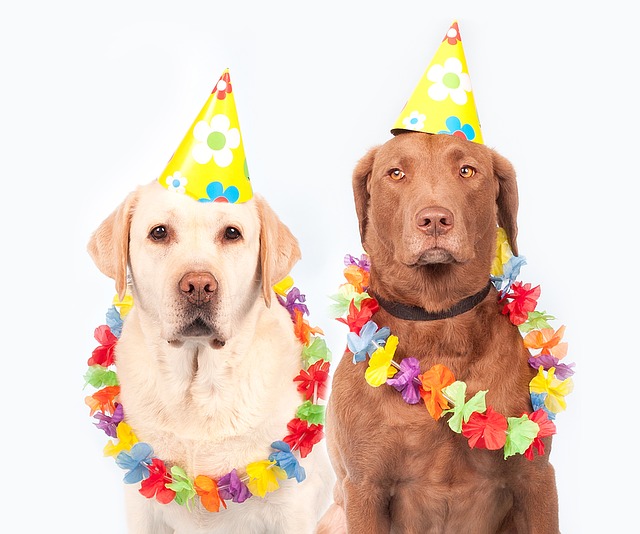 31
Image from pixabay.com
[Speaker Notes: https://pixabay.com/en/dogs-carnival-humor-pet-ernst-1190015/]
Multiple Birthdays
This is much easier to read and use!
But… there’s still a lot of code duplication

The only difference between singMaya() and singLuke() is what?
The name in the third print() statement
We could combine these two functions into one by using something called a parameter
32
Function Parameters
33
What is a Parameter?
A parameter is a variable that is initialized when we call a function
We can create a generic sing() function that takes in a person’s name as a parameter

def sing(person):    happy()    happy()    print("Happy birthday, dear", person + "...")    happy()
parameter
34
“Happy Birthday” with Parameters
def happy():
    print("Happy birthday to you!")

def sing(person):
    happy()
    happy()
    print("Happy birthday, dear", person + "...")
    happy()

def main():
    sing("Maya")
    print()
    sing("Luke")
main()
35
“Happy Birthday” with Parameters
def happy():
    print("Happy birthday to you!")

def sing(person):
    happy()
    happy()
    print("Happy birthday, dear", person + "...")
    happy()

def main():
    sing("Maya")
    print()
    sing("Luke")
main()
parameter passed in
parameter being used
function call with parameter
function call with parameter
36
Updated Program Output
bash-4.1$ python birthday3.py
Happy birthday to you!
Happy birthday to you!
Happy birthday, dear Maya...
Happy birthday to you!

Happy birthday to you!
Happy birthday to you!
Happy birthday, dear Luke...
Happy birthday to you!
bash-4.1$
This looks the same as before!
That’s fine!  We wanted to make our code easier to read and use, not change the way it works.
37
Exercise: Prompt for Name
How would we update the code in main() to ask the user for the name of the person?
Current code looks like this:

def main():

    sing("Maya")
main()
38
Solution: Prompt for Name
How would we update the code in main() to ask the user for the name of the person?
Updated code looks like this:

def main():
    birthdayName = input("Whose birthday? ")
    sing(birthdayName)
main()
Nothing else needs to change – and the sing() function stays the same
39
Exercise Output
bash-4.1$ python birthday4.py
Whose birthday? UMBC
Happy birthday to you!
Happy birthday to you!
Happy birthday, dear UMBC...
Happy birthday to you!
bash-4.1$
40
How Parameters Work
41
Functions and Parameters
Each function is its own little subprogram
Variables used inside of a function are local to that function
Even if they have the same name as variables that appear outside that function
The only way for a function to see a variable from outside itself is for that variable to be passed as a parameter
42
Function Syntax with Parameters
A function definition looks like this:



def fxnName(formalParameters):   # body of the function
function name: follows same syntax rules as variable names
(no special characters, can’t start with a number, no keywords, etc.)
the formal parameters that the function takes in – can be empty!
43
Formal Parameters
The formal parameters, like all variables used in the function, are only accessible in the body of the function

Variables with identical names elsewhere in the program are distinct from those inside the function body
We often call this the “scope” of a variable
44
Scope
If variables are boxes, then a function and its variables are like a pallet that holds boxes
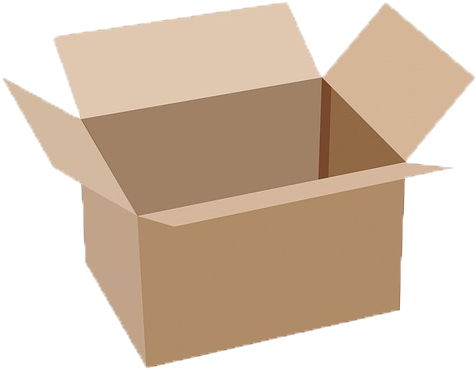 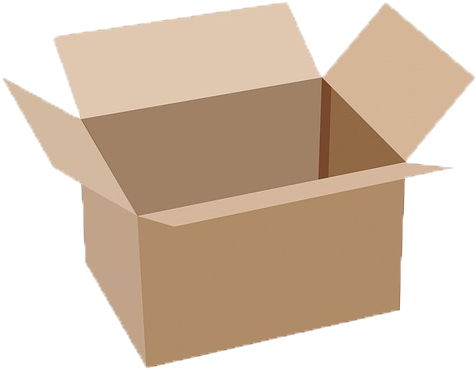 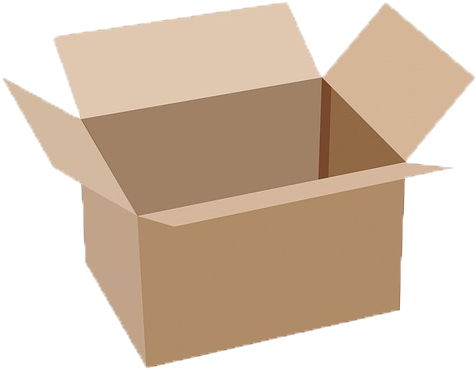 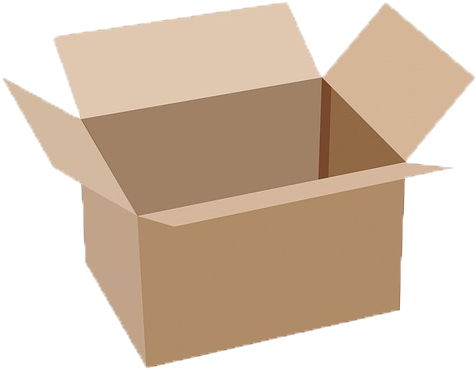 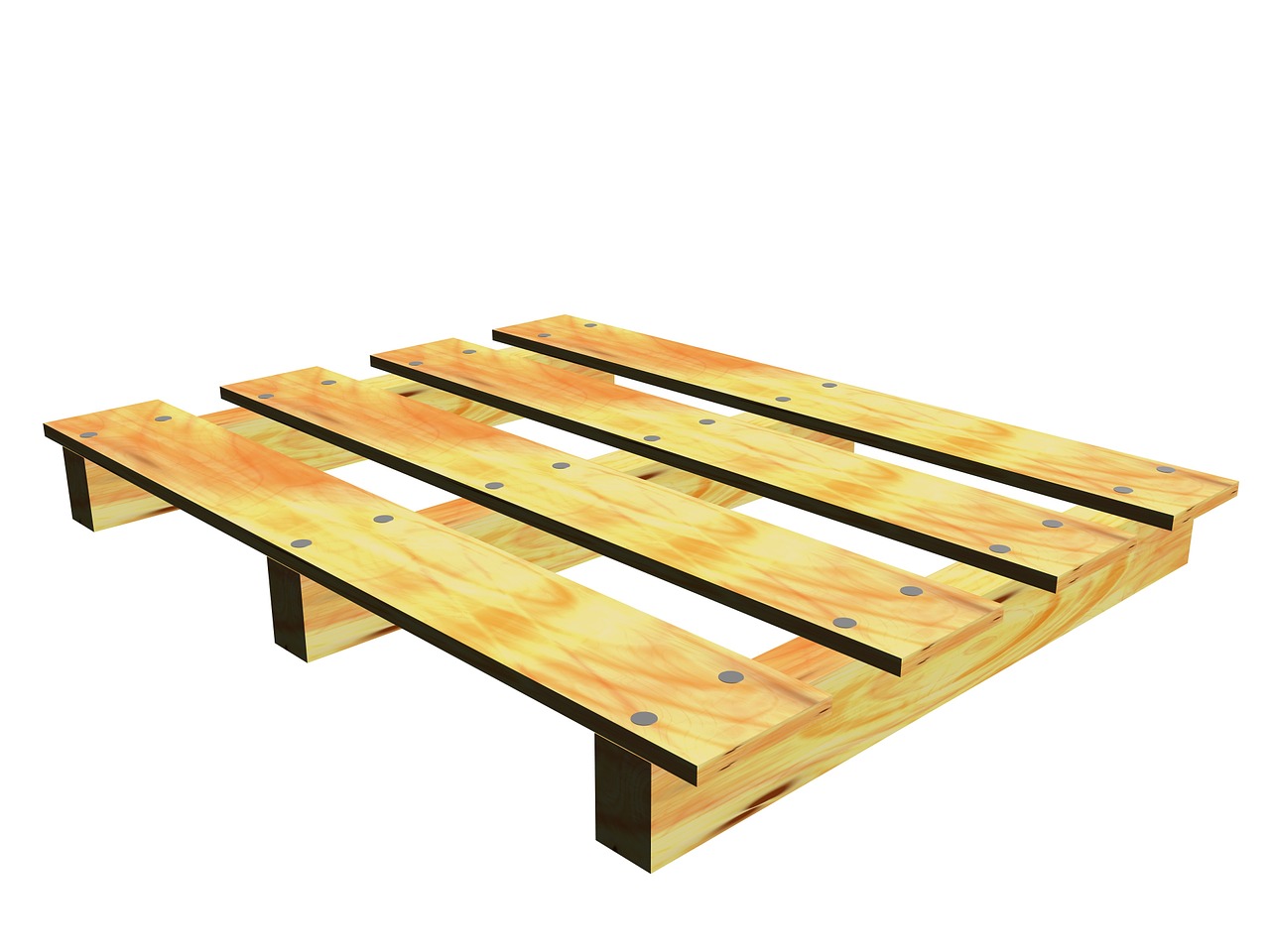 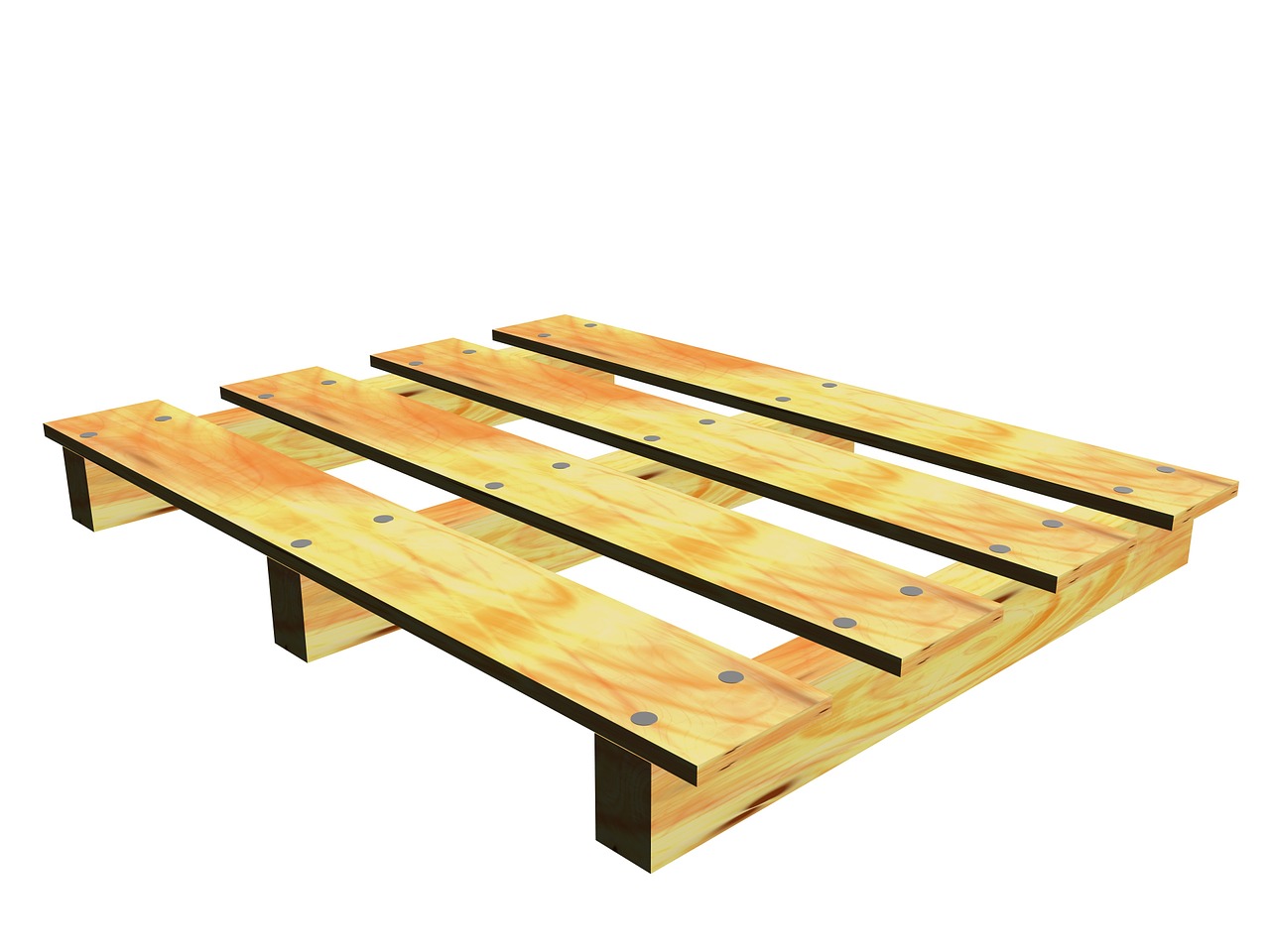 varB
varC
varA
varA
fxn2
fxn1
45
[Speaker Notes: https://pixabay.com/p-220256/
https://pixabay.com/p-686317/?no_redirect]
Scope
If variables are boxes, then a function and its variables are like a pallet that holds boxes
Can hold unique values
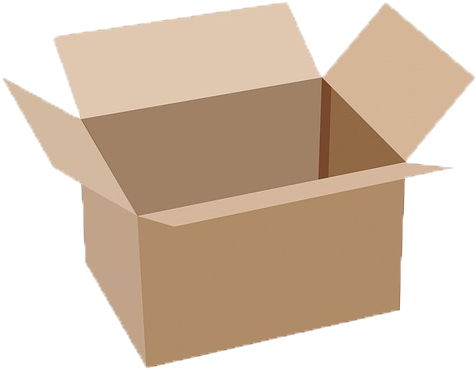 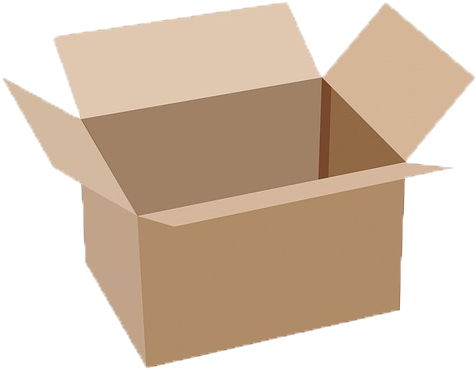 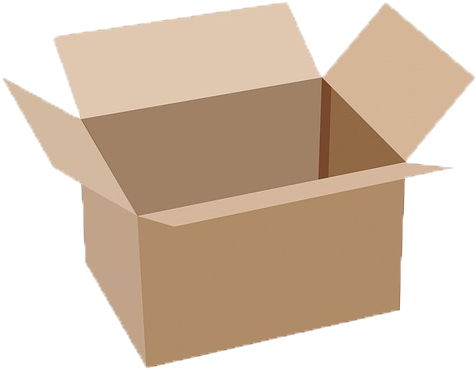 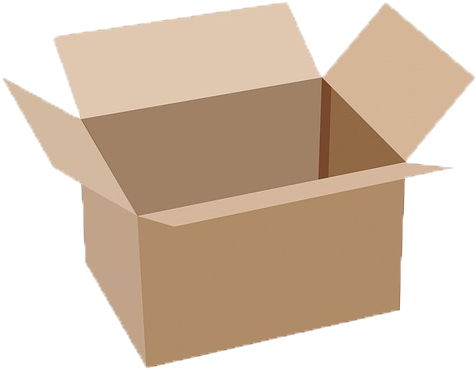 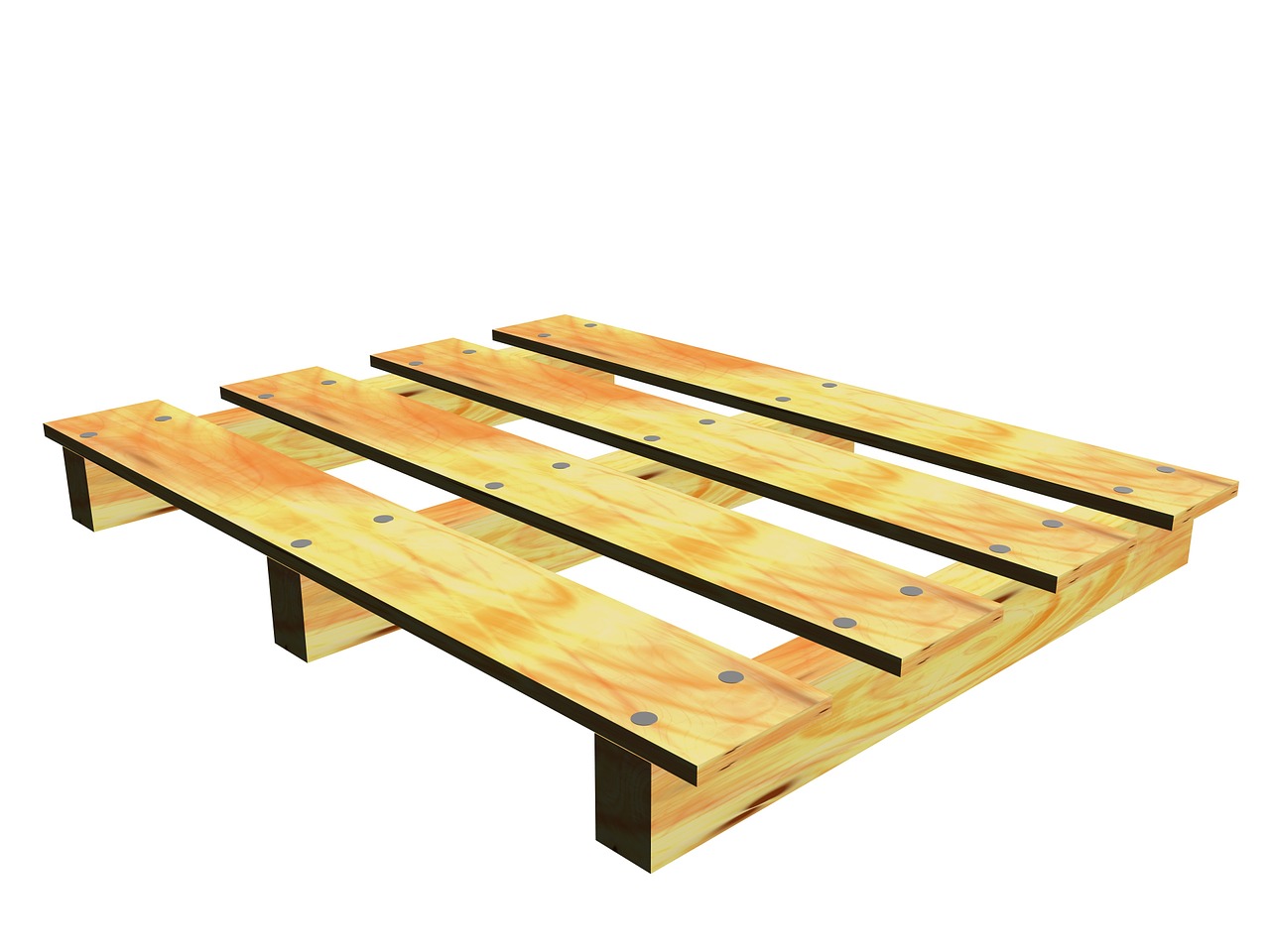 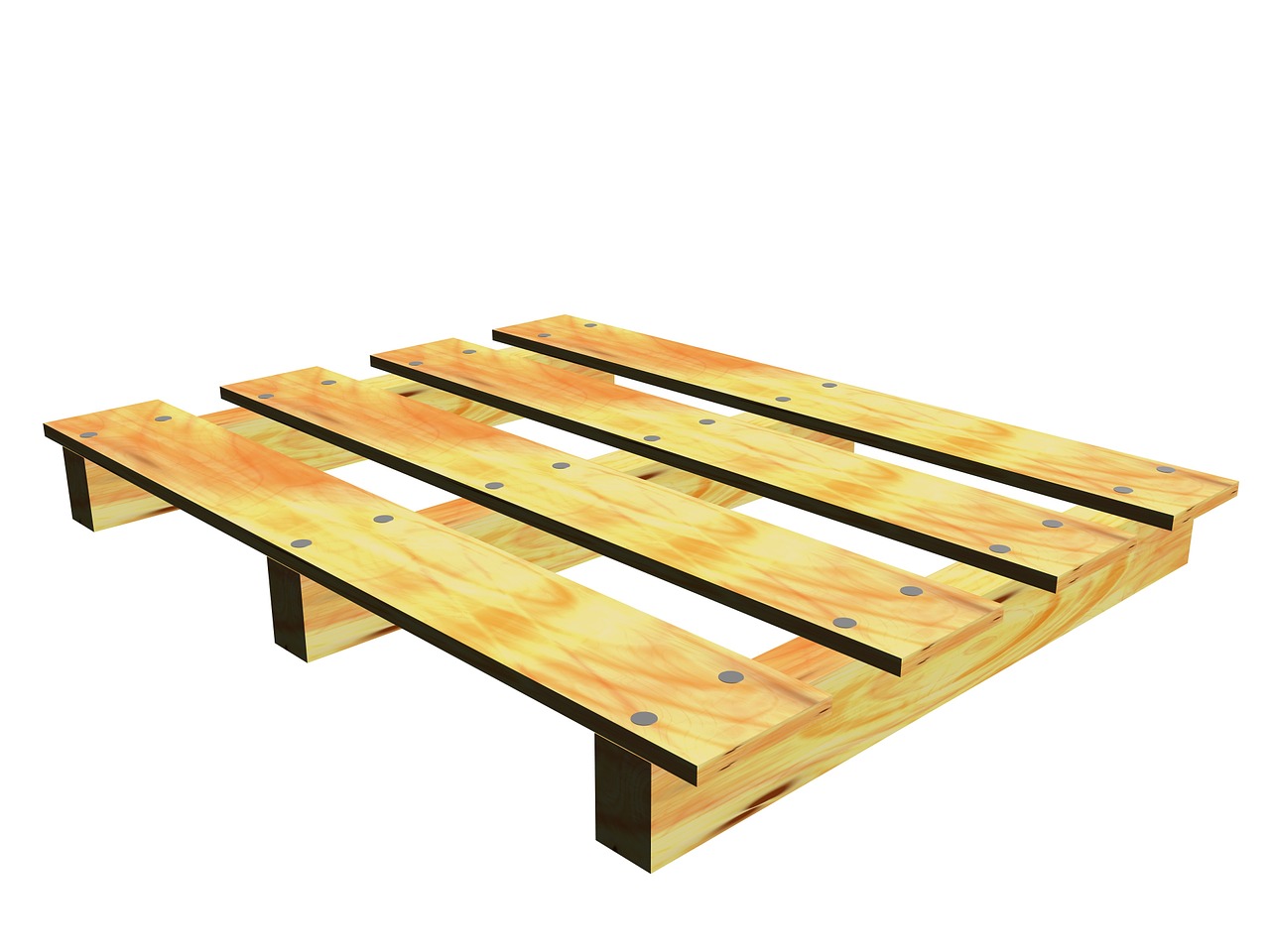 varB
varC
varA
varA
fxn2
fxn1
46
[Speaker Notes: https://pixabay.com/p-220256/
https://pixabay.com/p-686317/?no_redirect]
Example of Scope
This is our president, Freeman A. Hrabowski III
According to Wikipedia, he is a “a prominent American educator, advocate, and mathematician” and has been the President of UMBC since 1992
He will also take you up to the roof of theAdmin building to show off the campus(it’s super cool)
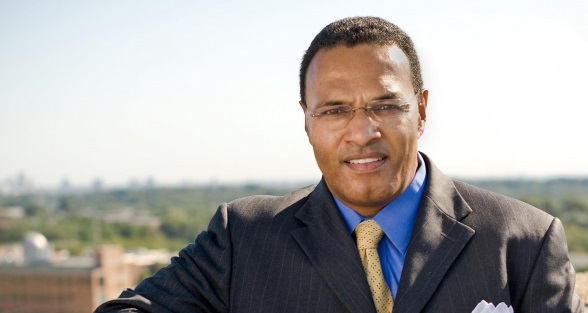 47
Example of Scope
This is my (fictional) dog, a Chesapeake Bay Retriever also named Hrabowski
He is super cute, knows tons of tricks, and his favorite toy is his squeaky yellow duck
He also loves to spin in circles while chasing his tail
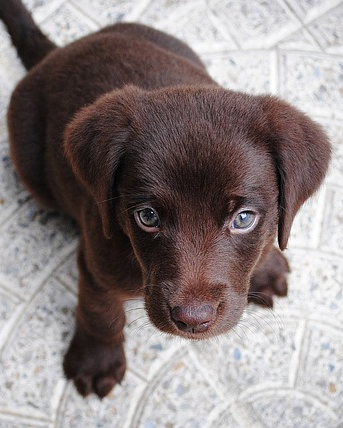 48
Image from pixabay.com
[Speaker Notes: https://pixabay.com/en/puppy-labrador-purebred-retriever-1082141/]
Example of Scope
We have two very different things, both of which are called Hrabowski:
UMBC’s President Hrabowski
My (fictional) dog Hrabowski
If you go outside this classroom and tell someone “Hrabowski loves to chase his tail, it’s super cute” they will be very confused
49
Example of Scope
In the same way, a variable called person inside a function like sing() is a completely different variable from person in main()

The sing() function has one idea of what the person variable is, and main() has another
It depends on the context, or “scope” we are in
50
Calling Functions with Parameters
51
Calling with Parameters
In order to call a function with parameters, use its name followed by a list of variables

myFunction("my string", 17)

These variables are the actual parameters, or arguments, that are passed to the function
52
Python and Function Calls
When Python comes to a function call, it initiates a four-step process:
The calling program suspends execution at the point of the call
The formal parameters of the function get assigned the values supplied by the actual parameters in the call
The body of the function is executed
 Control is returned to the point just after where the function was called
53
Code Trace: Parameters
Let’s trace through the following code:
sing("Maya")print()sing("Luke")
When Python gets to the line sing("Maya"), execution of main is temporarily suspended
Python looks up the definition of sing() and sees it has one formal parameter, person
54
Code Trace: Parameters
def happy():
    print("Happy birthday to you!")
def sing(person):
    happy()
    happy()
    print("Happy birthday, dear", person + "...")
    happy()

def main():
    sing("Maya")
    print()
    sing("Luke")

main()
formal parameter
actual parameter
actual parameter
55
Initializing Formal Parameters
The formal parameter is assigned the value of the actual parameter

When we call sing("Maya"), it as if the following statement was executed in sing()
		person = "Maya"
56
Code Trace: Parameters
Next, Python begins executing the body of the sing() function
First statement is another function call, to happy() – what does Python do now?
Python suspends the execution of sing() and transfers control to happy()
The happy() function’s body is a single print() statement, which is executed
Control returns to where it left off in sing()
57
Code Trace: Parameters
Execution continues in this way with two more “trips” to the happy() function

When Python gets to the end of sing(), control returns to...
main(), which picks up...
where it left off, on the line immediately following the function call
58
Visual Code Trace
def main():
    sing("Maya")
    print()
    sing("Luke")
def happy():
    print("Happy BDay to you!")
"Maya"
person:  "Maya"
def sing(person):
    happy()
    happy()
    print("Happy BDay", person)
    happy()
Note that the person variable in sing() disappeared after we exited the function!
59
Local Variables
When a function exits, the local variables (like person) are deleted from memory

If we call sing() again, a new person variable will have to be re-initialized
Local variables do not retain their value between function executions
60
Code Trace: Parameters
Next statement in main() is the empty call to  print(), which simply produces a blank line

Python sees another call to sing(), so...
It suspends execution of main(), and...
Control transfers to…
the sing() function
With the actual parameter...
 "Luke"
61
Visual Code Trace
def sing(person):
    happy()
    happy()
    print("Happy BDay", person)
    happy()
def main():
    sing("Maya")
    print()
    sing("Luke")
"Luke"
person:  "Luke"
The body of sing() is executed with the argument "Luke"
Including its three side trips to happy()
Control then returns to main()
62
Multiple Parameters
63
Multiple Parameters
One thing we haven’t discussed is functions with multiple parameters

When a function has more than one parameter, the formal and actual parameters are matched up based on position
First actual parameter becomes the first formal parameter, etc.
64
Multiple Parameters in sing()
Let’s add a second parameter to sing() that will take in the person’s age as well
And print out their age in the song

def sing(person, age): 
    happy()
    happy()
    print("Happy birthday, dear", person, "...")
    print("You're", age, "years old now...")
    happy()
65
Multiple Parameters in sing()
What will happen if we use the following call to the sing() function in main()?

def main():
    sing("Maya", 46)
main()

It will print out:
Happy birthday to you!
Happy birthday to you!
Happy birthday, dear Maya...
You're 46 years old now...
Happy birthday to you!
66
Assigning Parameters
Python is simply assigning the first actual argument to the first formal argument, etc.

sing("Maya", 46) # function call


def sing(person, age):
    # function body goes here
67
Parameters Out-of-Order
What will happen if we use the following call to the sing() function in main()?

def main():
    sing(46, "Maya")
main()

It will print out:
Happy birthday to you!
Happy birthday to you!
Happy birthday, dear 46...
You're Maya years old now...
Happy birthday to you!
68
Parameters Out-of-Order
Python isn’t smart enough to figure out what you meant for your code to do
It only understands the exact code

That’s why it matches up actual and formal parameters based only on their order
69
Practice Problems
Write a function called avg() that takes in a list of numbers, calculates the average, and prints the result to the screen

Write a function that prints out the lyrics to a song – you can pick any song you like!
If it has a chorus, put that in a separate function, and call it when necessary
70
Announcements
Homework 4 is due Wednesday
Homework 2 grades went out Tuesday night

Homework 5 comes out this week

The midterm exam is fast approaching…
During your regular class on October 19th and 20th!
We’ll review in class on the 17th and 18th
71